Fault Oblivious Erasure Coded Computations
Yao Zhu, Ahmed Sameh, David Gleich and Ananth Grama
Center for Science of Information and
Department of Computer Science
Purdue University

ayg@cs.purdue.edu
Faults in Parallel and Distributed Systems
As parallel systems scale to millions of cores, faults (both software and hardware) constitute one of the most critical challenges.
As data centers scale to hundreds of thousands of nodes, faults are a prime consideration for distributed computations.
As networks scale from data center to wide area, network faults and partitions constitute a major consideration for wide area distributed computations.
Faults and Fault Tolerance in Parallel Systems
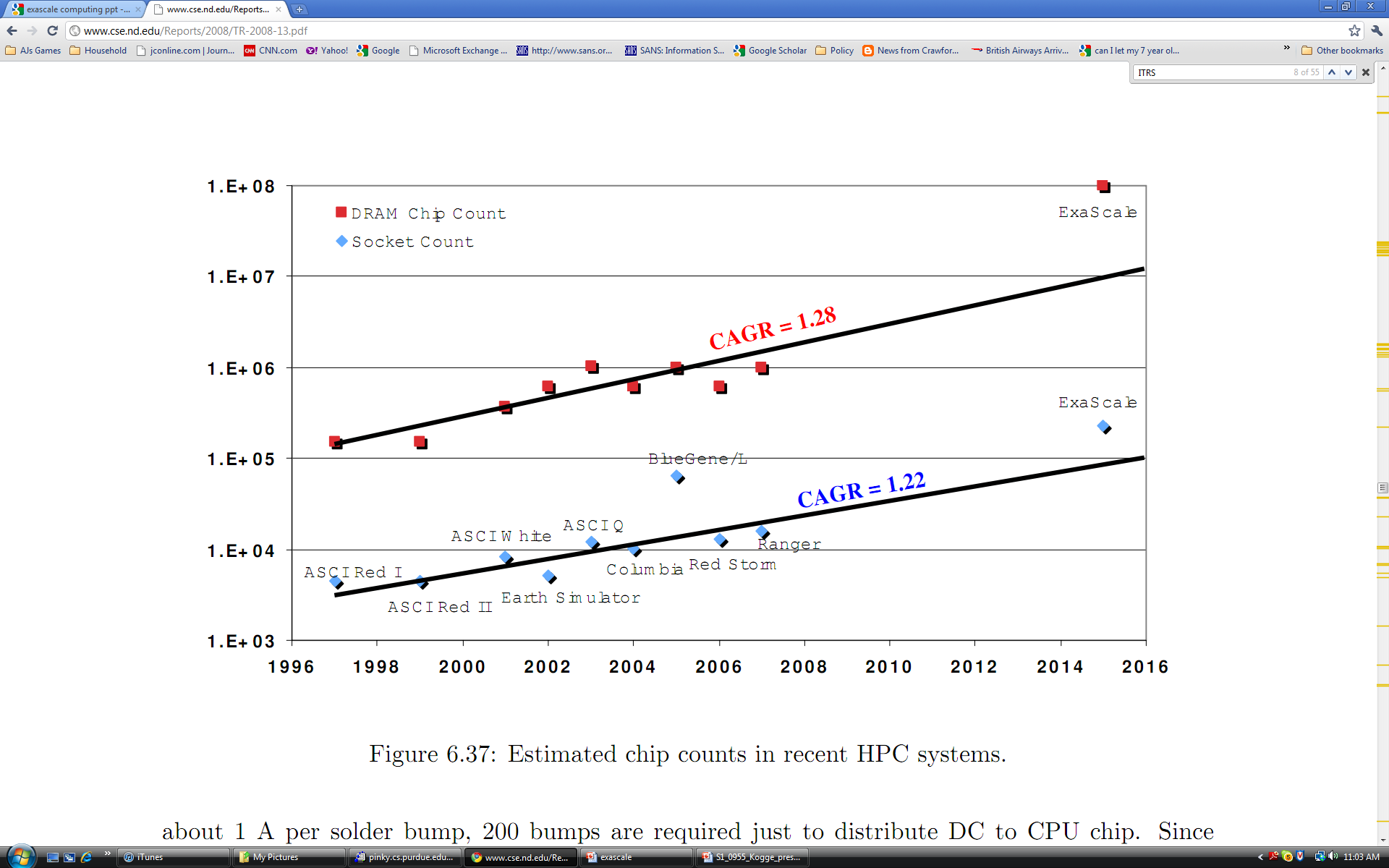 Estimated chip counts in exascale systems
Source: DARPA Exascale Technology Study [Kogge et al.]
Faults and Fault Tolerance
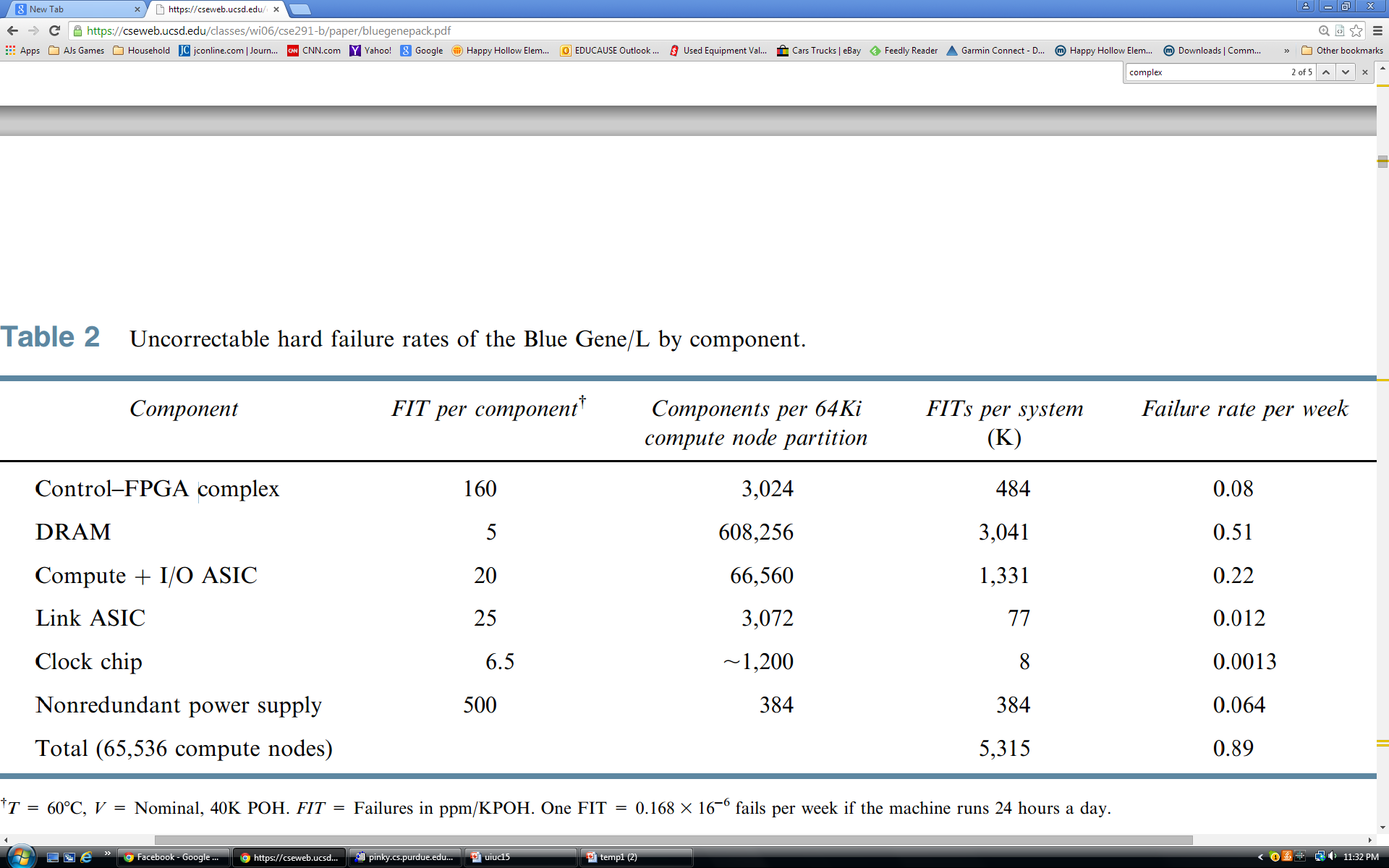 Uncorrectable hard failure rates of the Blue Gene/L by component
Source: P. COTEUS ET AL., IBM J. RES. & DEV. VOL. 49 NO. 2/3
Faults and Fault Tolerance
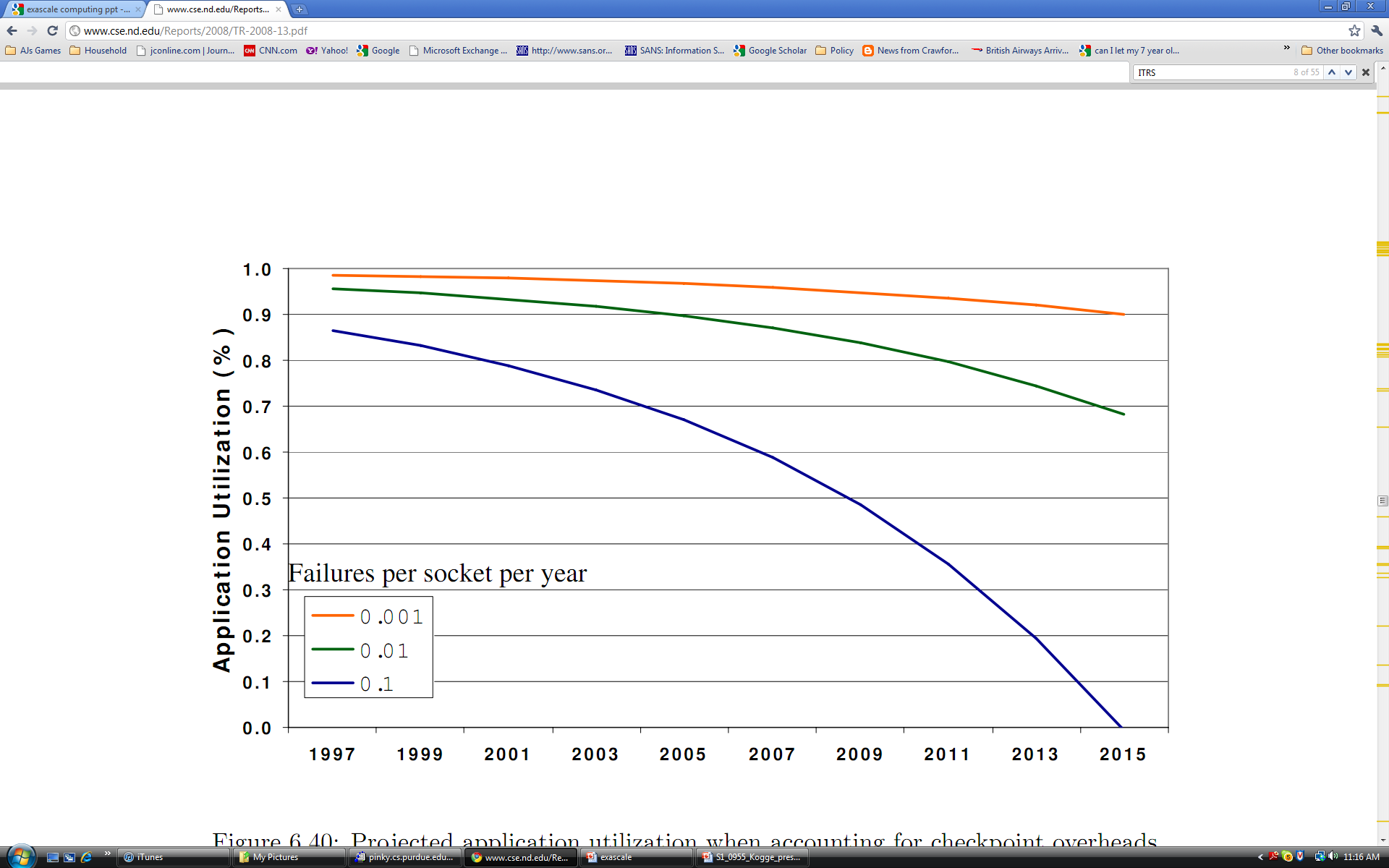 At one socket failure on average every 10 years (!), application utilization drops to 0% at 220K sockets!
Source: DARPA Exascale Technology Study [Kogge et al.]
Faults in Distributed Systems
Profile and rate of faults in distributed systems is different.
Disk, network, and system stack contribute significantly.
The nature of faults is different as well – network partitions may render large parts of the system inaccessible.
Models for Faults and Failures
Fault is the cause of failure:
Permanent
Transient
Intermittent
Failure model is an abstraction of system behavior in the presence of a fault
Fail-stop
Byzantine
Dealing with Faults in Compute Systems
System Supported Fault Tolerance
Checkpoint-Restart
Need for consistent checkpoint
I/O throughput for core dump
In-memory checkpoints
Fast persistent storage
Active Replicas
Used in critical systems
Tolerance to k faults requires n(k+1) total processes
Dealing with Faults in Compute Systems
System Supported Fault Tolerance
Deterministic Replay
Determine when a computation has failed
Replay computation
Used in programming models like MapReduce
Algorithmic Approaches
Careful redesign of algorithms to be fault tolerant.
Dealing with Faults in Storage Systems
Replication-based schemes
Each data item replicated at k+1 disks to tolerate k disk failures. Total disk requirement is (k+1)d.
Often used in conventional file systems (HDFS, GFS)
Erasure coding schemes
A code block is added to the data for fault tolerance. Tolerance to k faults requires d + k data.
Coding is a matrix-vector product, reconstruction is a linear system solve
Typically used in archival systems, more recently in file systems (CFS)
Why is fault tolerance at scale hard?
Checkpoint-restart schemes are hard:
Consistent checkpoints are expensive
I/O throughput is at premium, compared to aggregate memory throughput
I/O space does not always scale
Checkpoint process must itself be protected from faults
Active replicas have large computational overhead
Deterministic replay potentially increases make-span tremendously
Algorithmic approaches for complex computations are difficult to develop.
Can we develop computational analogs of erasure coding?
Erasure Coding: Basics
Data vector is multiplied by a distribution matrix to compute the coded vector. The distribution matrix has the property that any subset of n rows are linearly independent. The loss of a single data block can be recovered by solving the system of equations corresponding to the remaining rows.
Some Notes on Erasure Coding
All arithmetic must be performed over a Galois field (solvers can become expensive)
Coding and decoding require communication. Codes must consider sparsity and reconstruction cost.
Several current systems use erasure coding: RAID 4/5 uses parity, RAID 6 uses a vanDerMonde coding block, CFS uses Reed-Solomon.
Erasure Coded Computations: Basic Building Blocks
Computing a matrix-vector product.
Erasure Coded Computations: Basic Building Blocks
Augmenting the matrix for computing a matrix-vector product
Erasure Coded Computations: Basic Building Blocks
Augmenting the matrix for computing a matrix-vector product
Erasure Coded Computation: A CG Solver
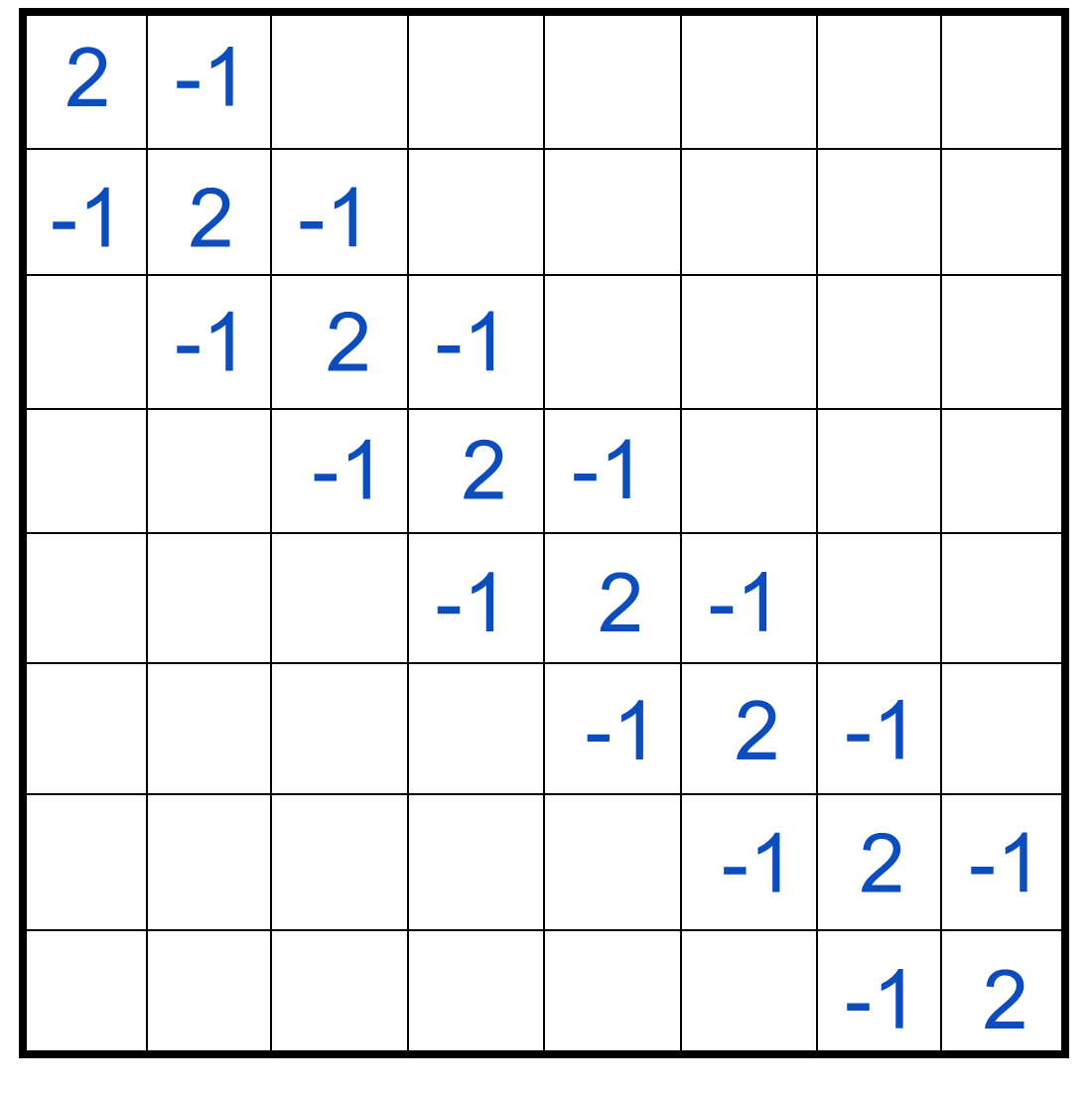 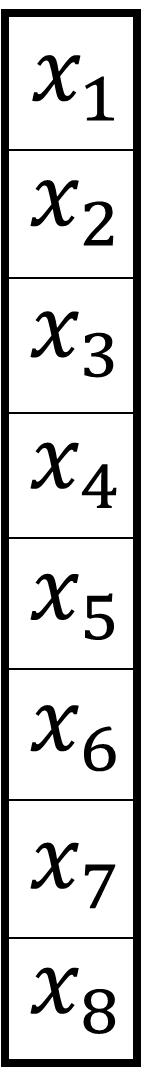 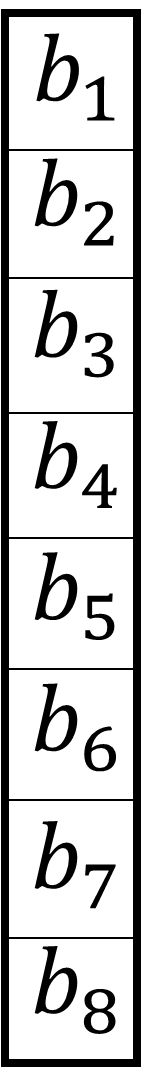 =
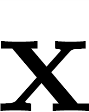 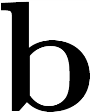 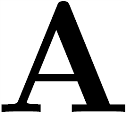 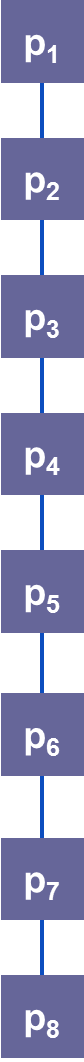 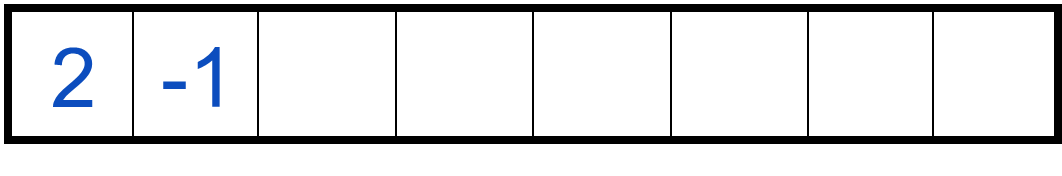 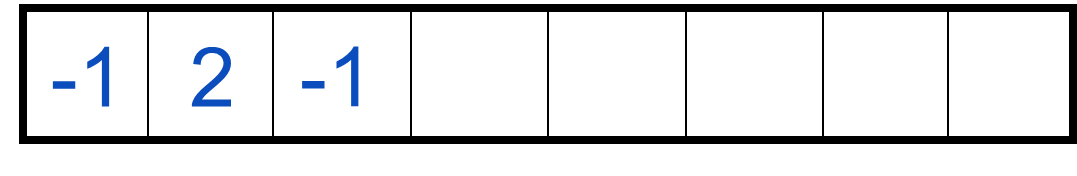 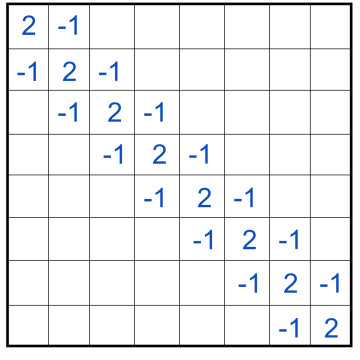 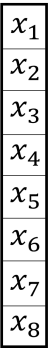 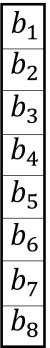 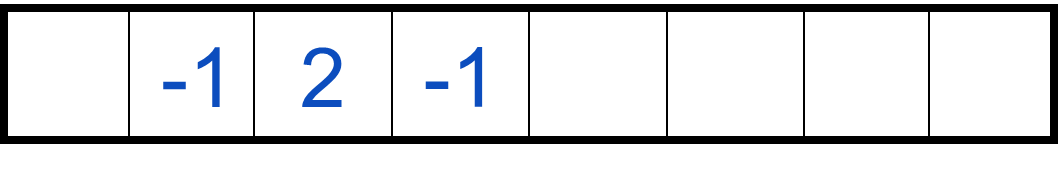 =
Fault tolerance is required for distributed linear system solver!
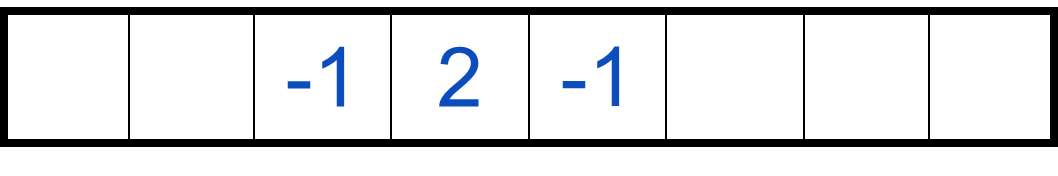 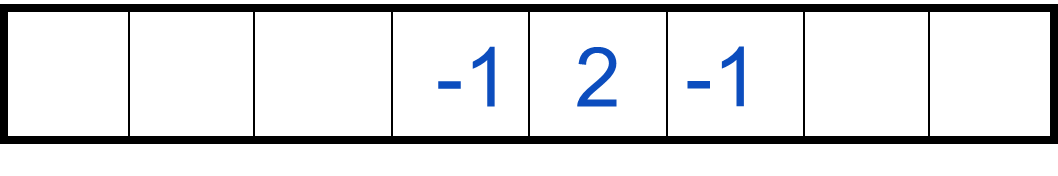 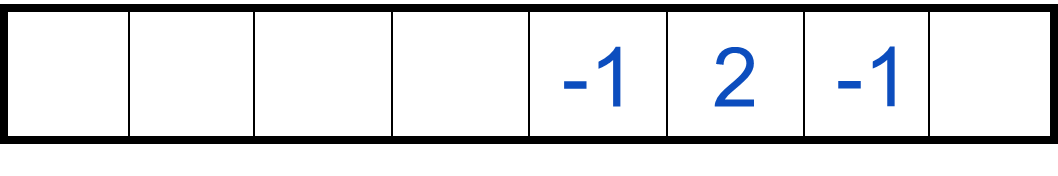 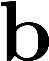 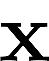 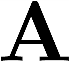 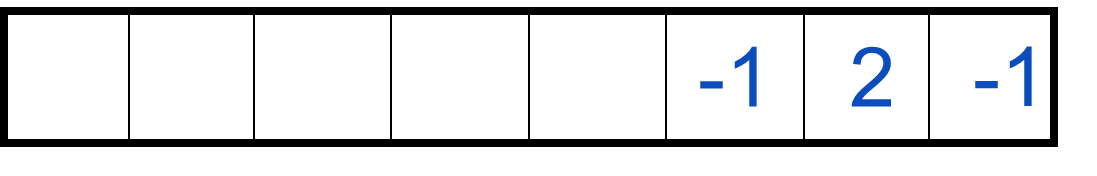 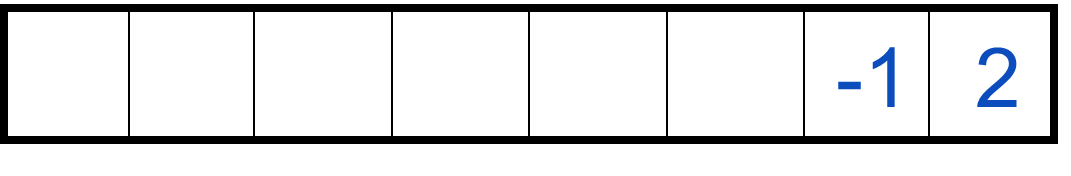 Fault Tolerance at Scale
Checkpoint-restart
high I/O cost, rollback cost
hard to identify consistent checkpoints
Active replicas
high replication cost
Deterministic replay
staged execution
Increased job span
fault tolerant  fault oblivious
p processes, tolerating k failures requires (k+1)p ~ O(p2)
active processes.
Fault Oblivious Computations
As if fault never occurred.
No need for bookkeeping.
No need to rollback or replay.
No need to stop the computation.
The solution can be recovered at the end through a low-cost recovery procedure.
Putting the Pieces Together:Erasure Coding of a Linear System
k be the maximum number of tolerable faults.
Raw system



Encoded system
SPSD
SPD
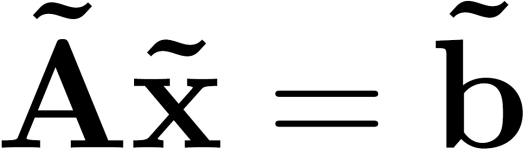 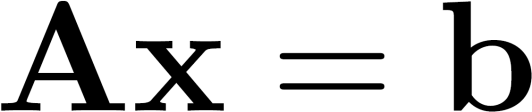 (n+k)×(n+k)
n×n
can be recovered from     when no more than k faults occurred when solving for     .
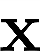 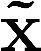 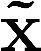 Erasure Coding a Linear System
An example of k=1.
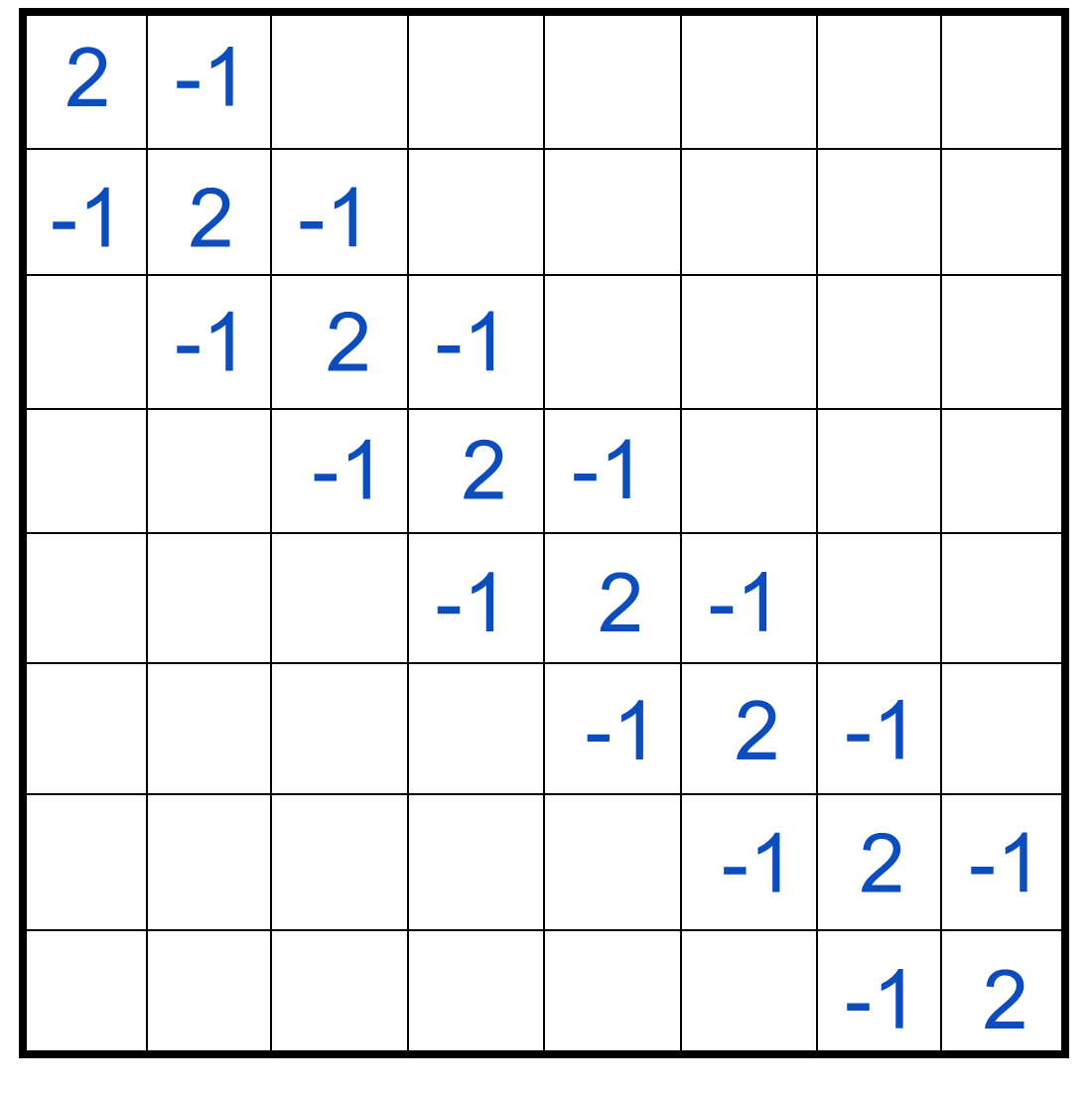 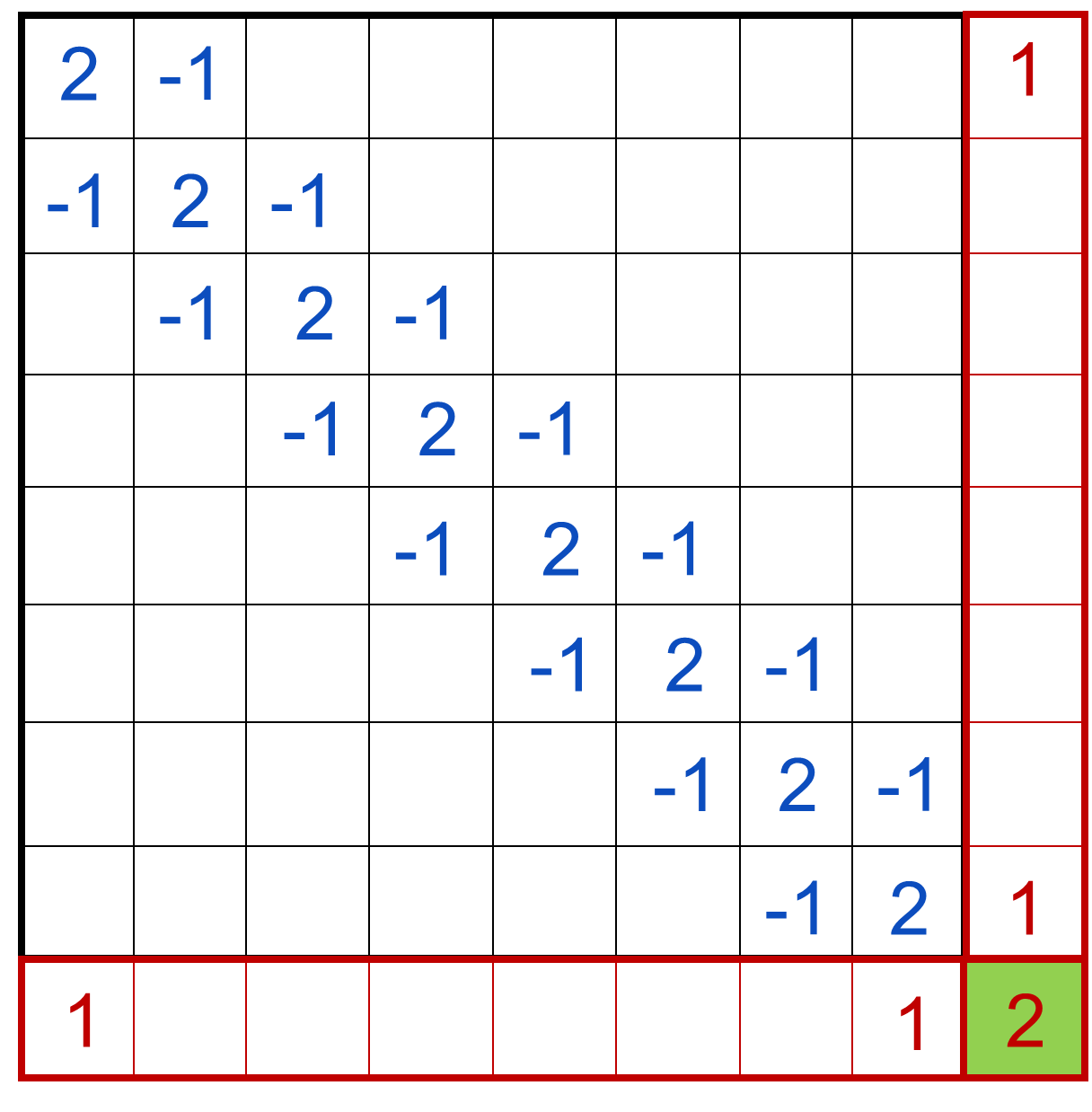 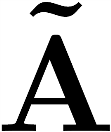 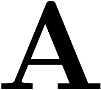 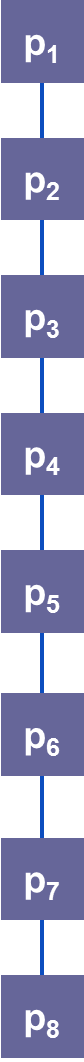 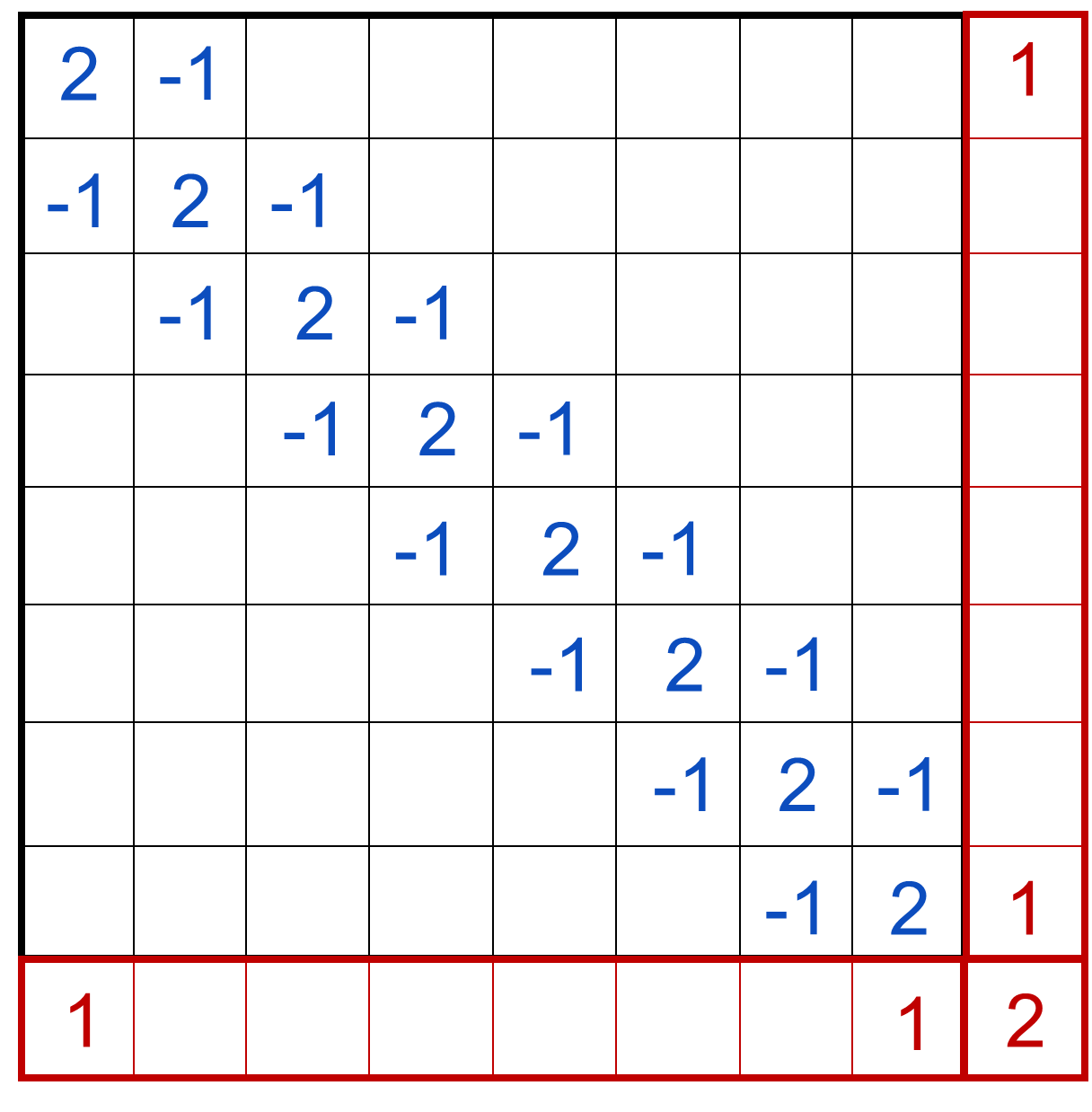 p9
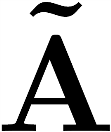 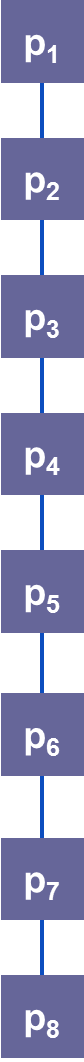 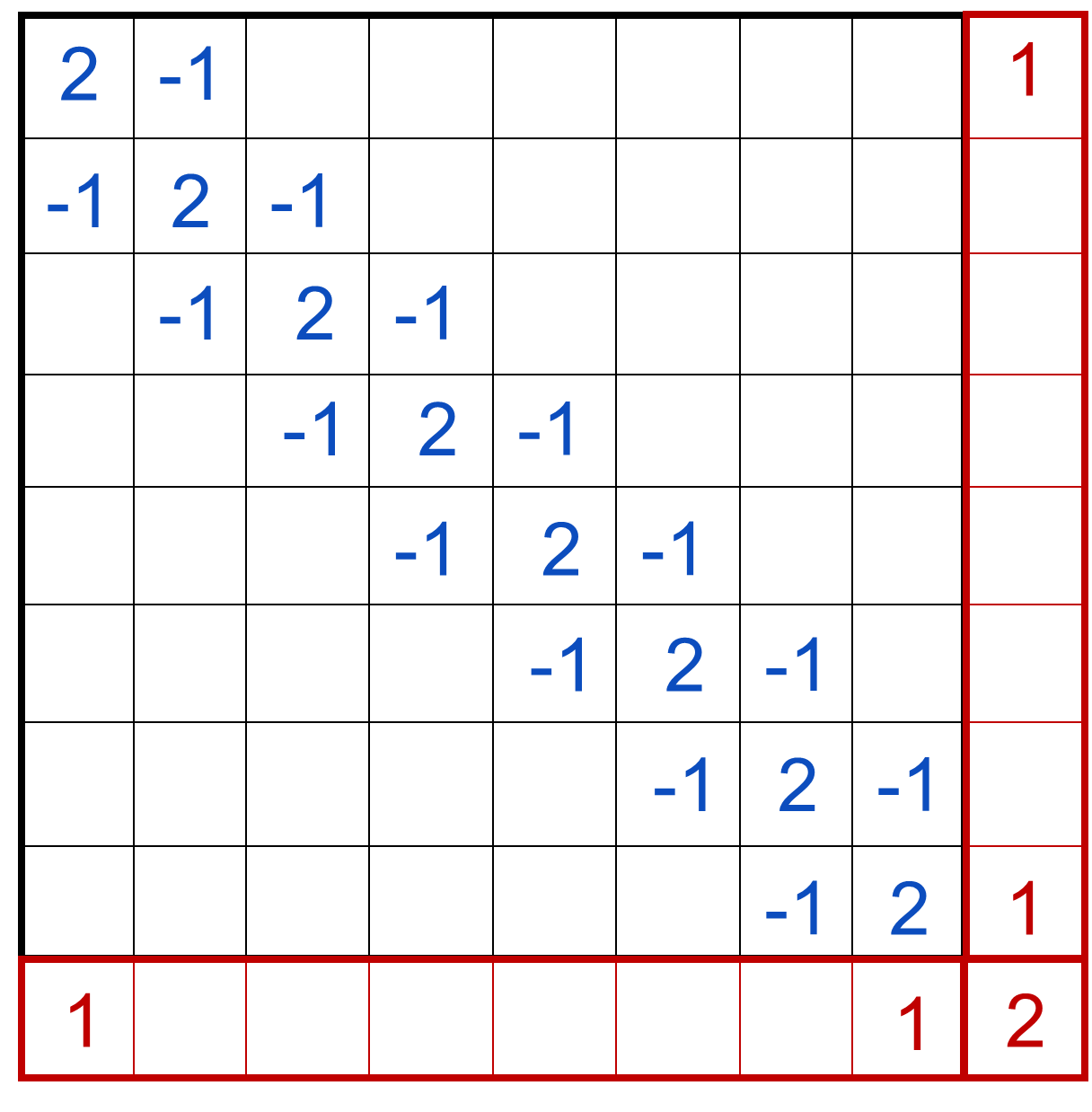 p9
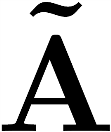 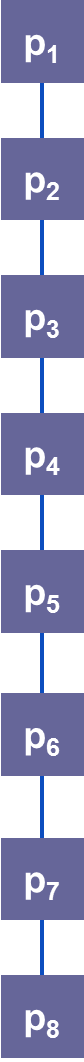 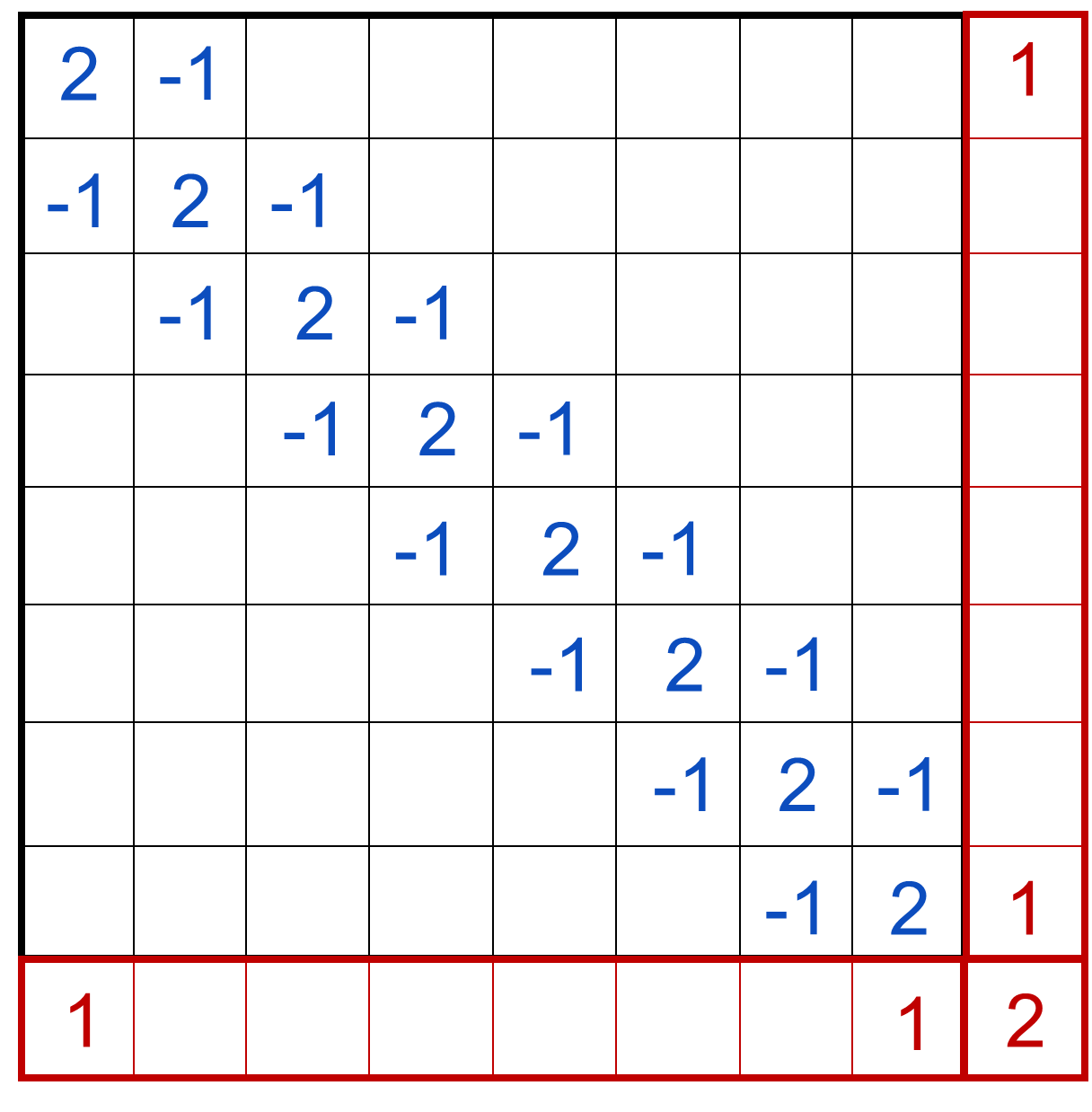 Claim: the encoded system is fault oblivious up to k faults, no matter which k faults occurred!
p9
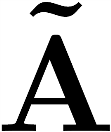 Encoding scheme
Raw system
Encoded system
Encoding matrix, of dimension n×k.
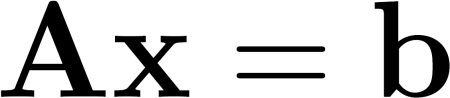 n×n
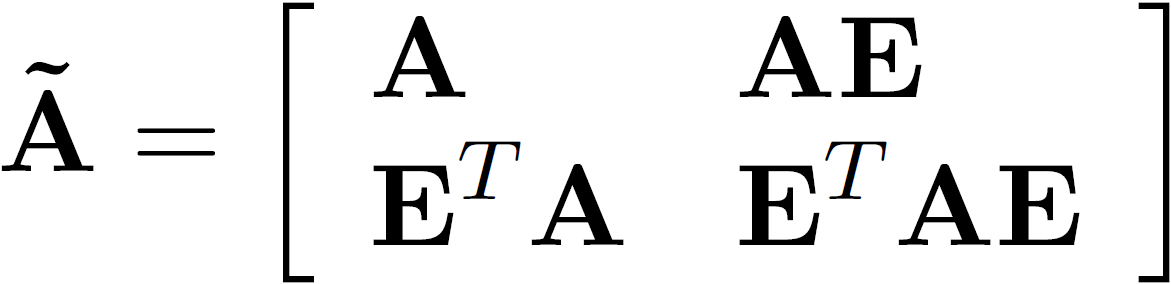 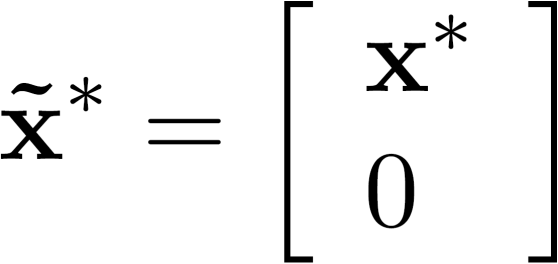 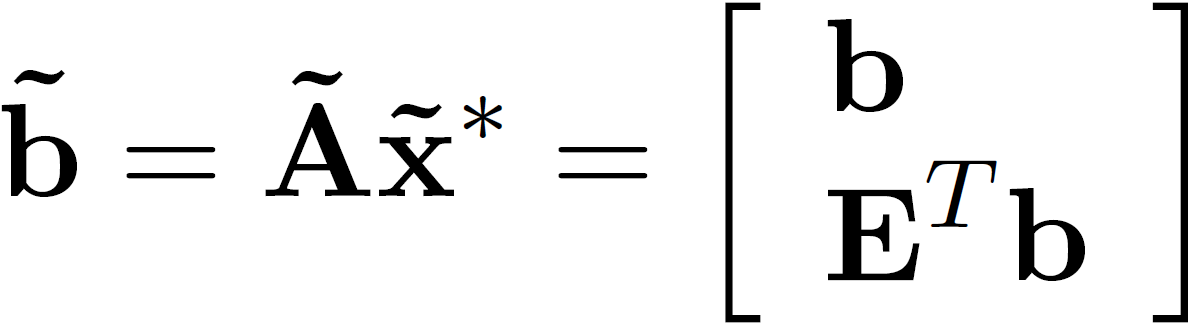 Basic Properties of the Encoding Scheme
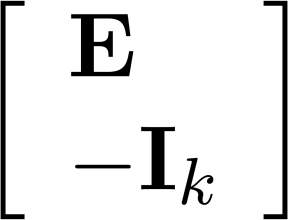 is SPSD with rank n.

Null space basis of      is             . 

      is any solution to 

                   if and only if
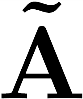 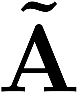 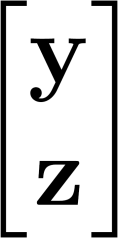 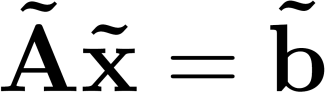 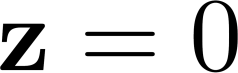 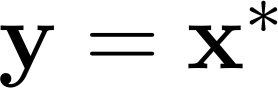 Decoding Scheme
From a solution to the encoded system
redundant
correct
faulty
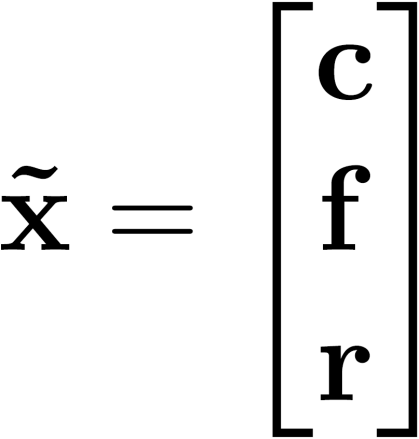 decode a solution to the raw system
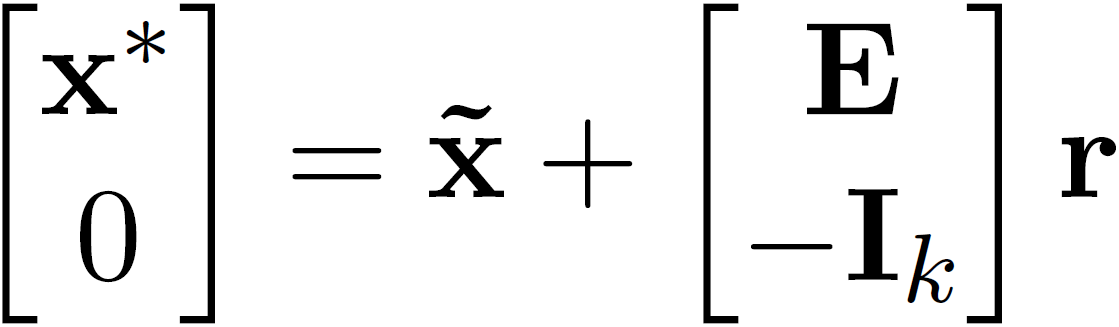 Erasure Coded Fault Oblivious Computation
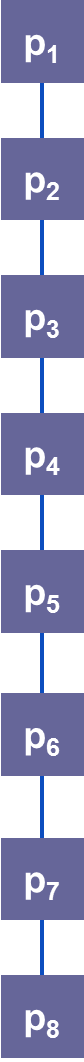 x9, x1, x2
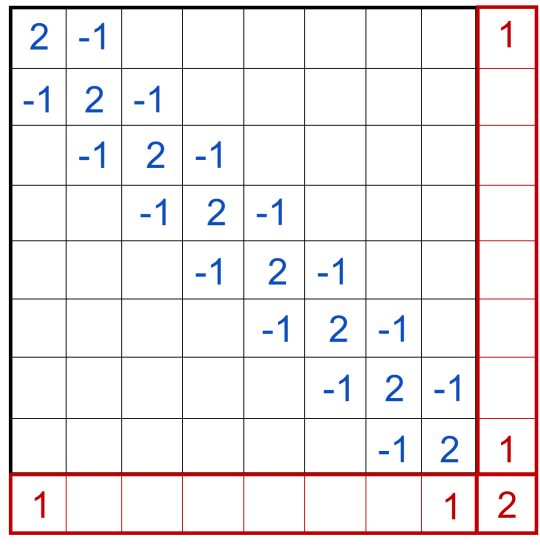 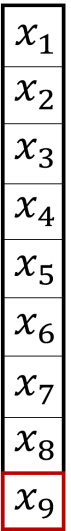 x1, x2, x3
x2, x3, x4
x3, x4, x5
p9
x8, x9, x1
x4, x5, x6
x5, x6, x7
x6, x7, x8
x7, x8, x9
Erasure Coded Fault Oblivious Computation
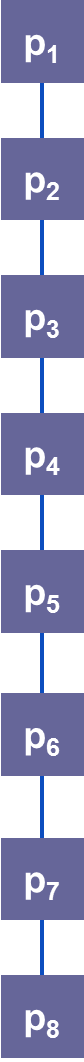 x9, x1, x2
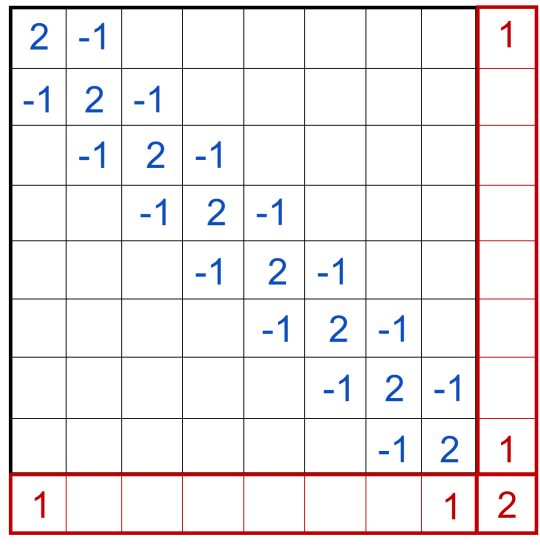 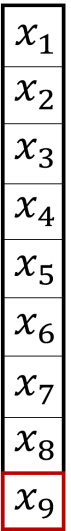 x1, x2, x3
x2, x3, x4
x3, x4, x5
p9
x8, x9, x1
Question: when to expect a solution to the 
encoded system for an arbitrary faulty component?
x4, x5, x6
x5 is the snapshot value just before process p5 failed.
x5, x6, x7
Answer for k=1: if E is a fully dense vector.
x6, x7, x8
x7, x8, x9
Sufficient Condition on the Encoding Matrix
THEOREM. Let ET be the k×n encoding matrix. If ET has Kruskal rank k, then for any f such that card(f) ≤ k there exists c and r such that a solution to the encoded system is [cT, f T, rT] T. Furthermore, any c and r output by the fault oblivious computation satisfy.
Kruskal rank k ─ the largest k such that any k columns are linearly independent.
Simulation Results
http://www.cise.ufl.edu/research/sparse/matrices




MATLAB code of conjugate gradient (CG) iterations. k randomly selected faulty components are injected at the end of a randomly determined CG iteration.
Random matrix for encoding
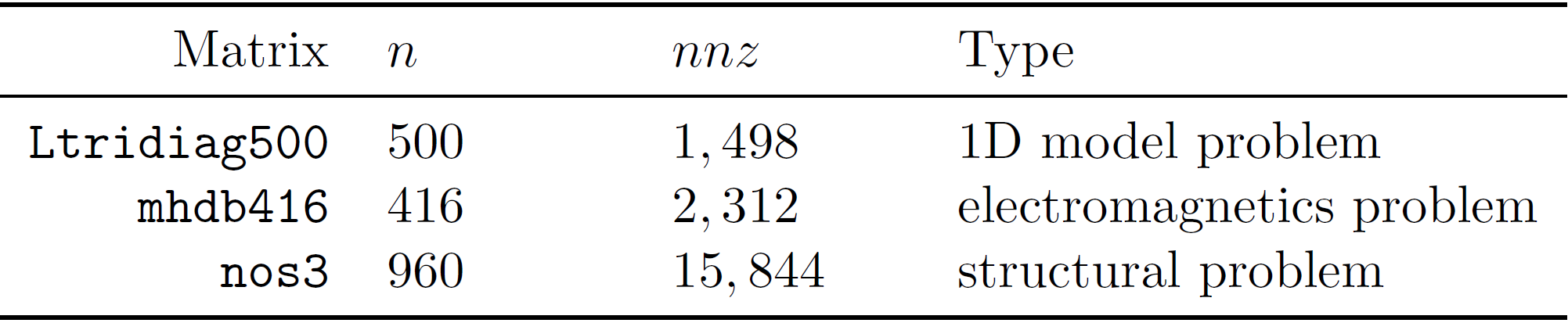 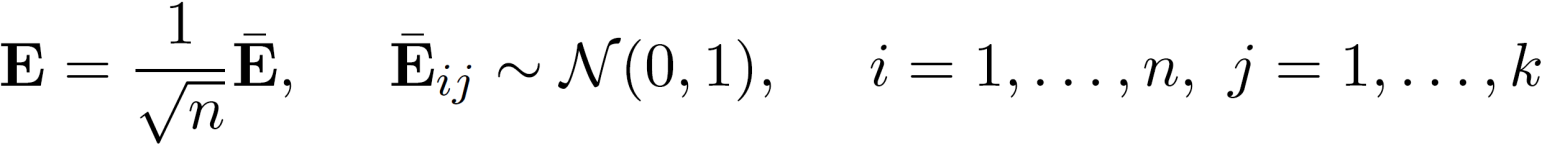 Simulation Results
residuals are on the “encoded systems”.
k = 1
k = 0
k = 20%n
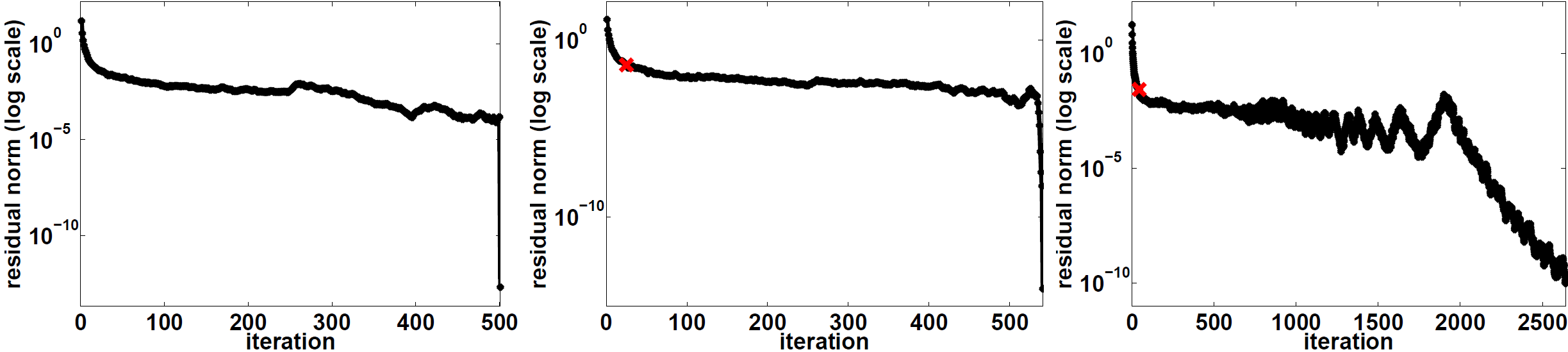 Ltridiag500
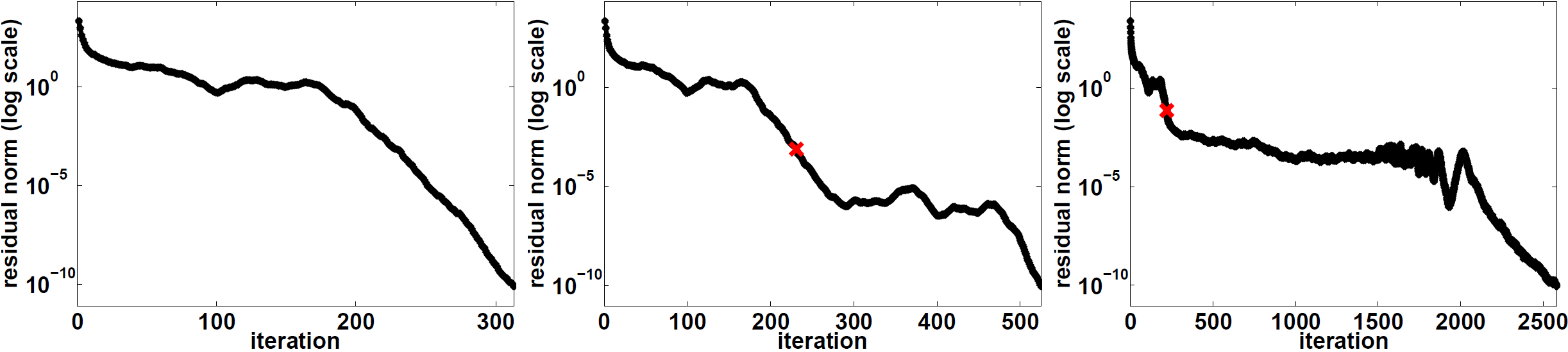 nos3
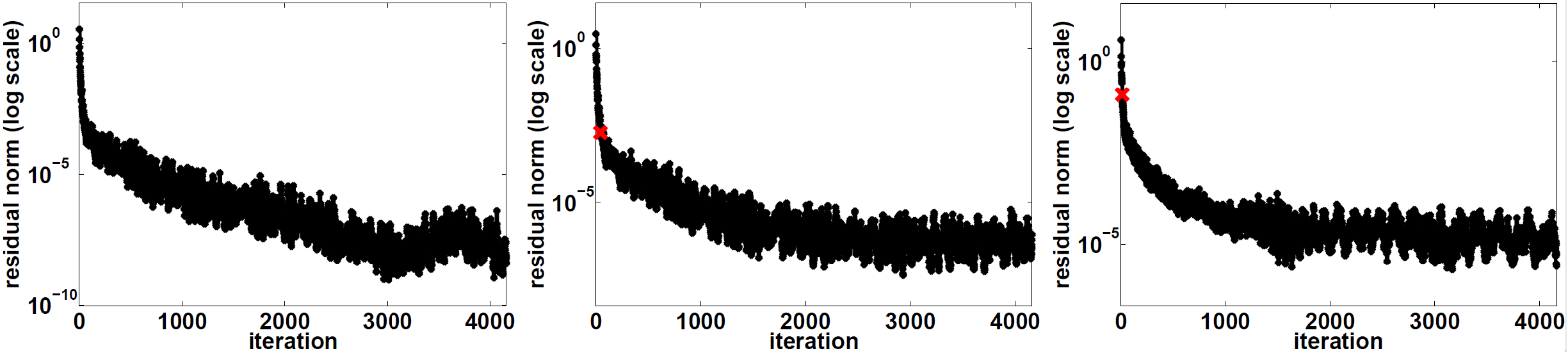 mhdb416
Simulation Results
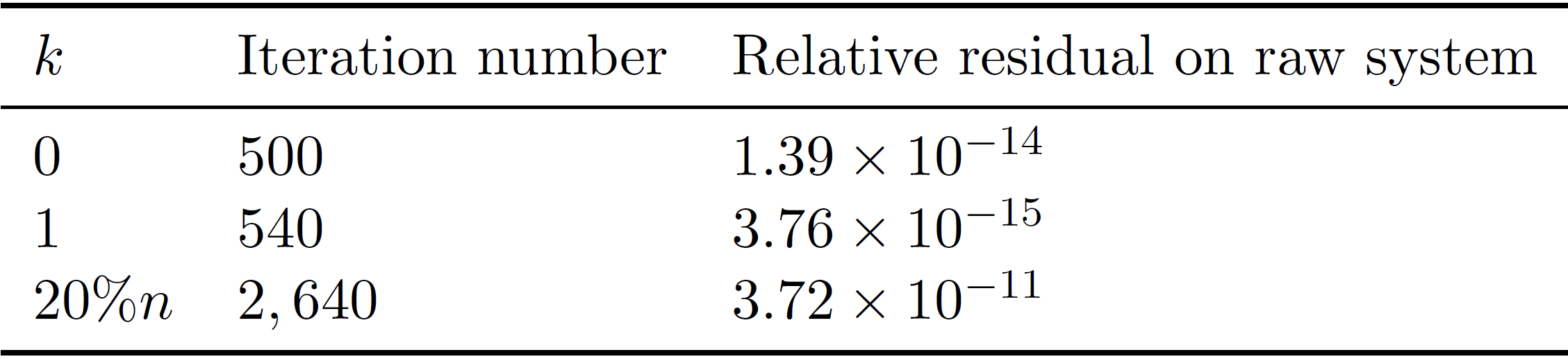 Ltridiag500
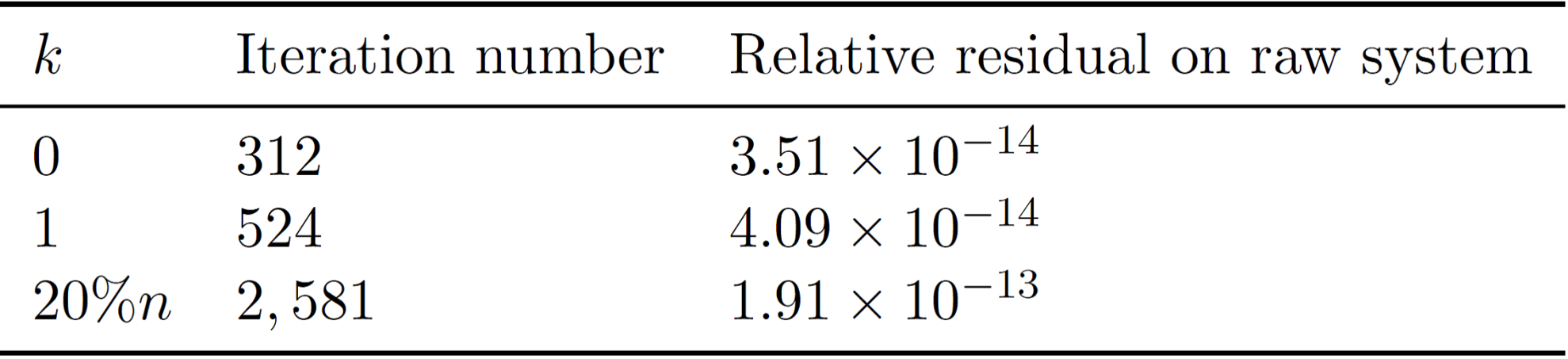 nos3
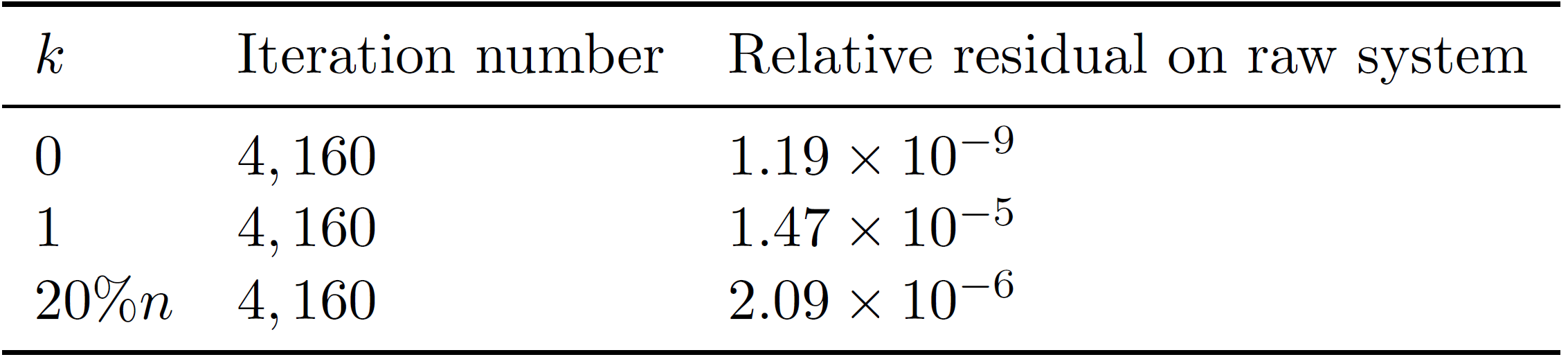 mhdb416
Some Observations
Our Fault Oblivious formulations are orders of magnitude more resource efficient than replicated execution schemes and much more efficient than checkpoint and replay schemes.
These methods are only the first results of their kind. Significant work and validation must go into establishing these results.
Beyond these, significant new problems open up – how do we precondition, develop other solvers, eigenvalue problems, etc.
Where we come from?
Adams, Grama, 2014
Adams, Grama, 2014
Adams, Grama, 2014
Problems in Systems Biology:Pathways, Tissue Specificity, and Architecture
Mohammadi, Subramaniam, Grama, 2015.
Network Modeling and Analysis
Mohammadi, Subramaniam, Grama, 2015.
Network Modeling and Analysis
Mohammadi, Subramaniam, Grama, 2015.
Reactive Molecular Dynamics (ReaxFF)
Key Result
Silica surface hydroxylation as  evidenced by experiments is observed.
Water
Silica
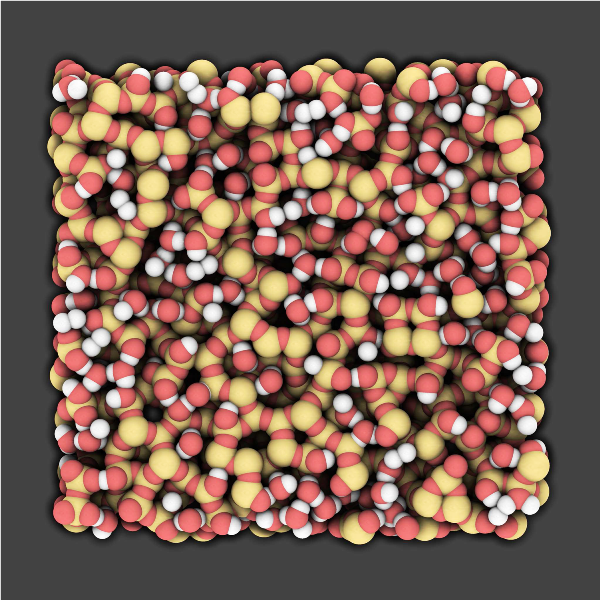 Proposed reaction:
H2O + 2Si + O  2SiOH
H
O
H
O
Si
O
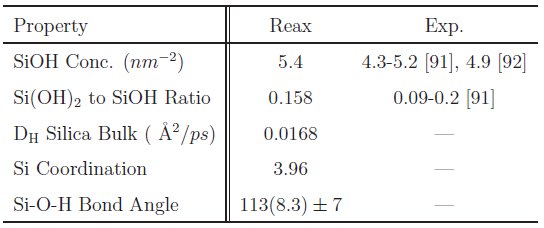 Water-Silica Interface
Key Result
Hydrogen penetration is observed: some H atoms penetrate through the slab.










Ab-initio simulations predict whole molecule penetration.
We propose: water is able to diffuse through a thin film of silica via hydrogen hopping, i.e., rather than diffusing as whole units, water molecules dissociate at the surface, and hydrogens diffuse through, combining with other dissociated water molecules at the other surface.
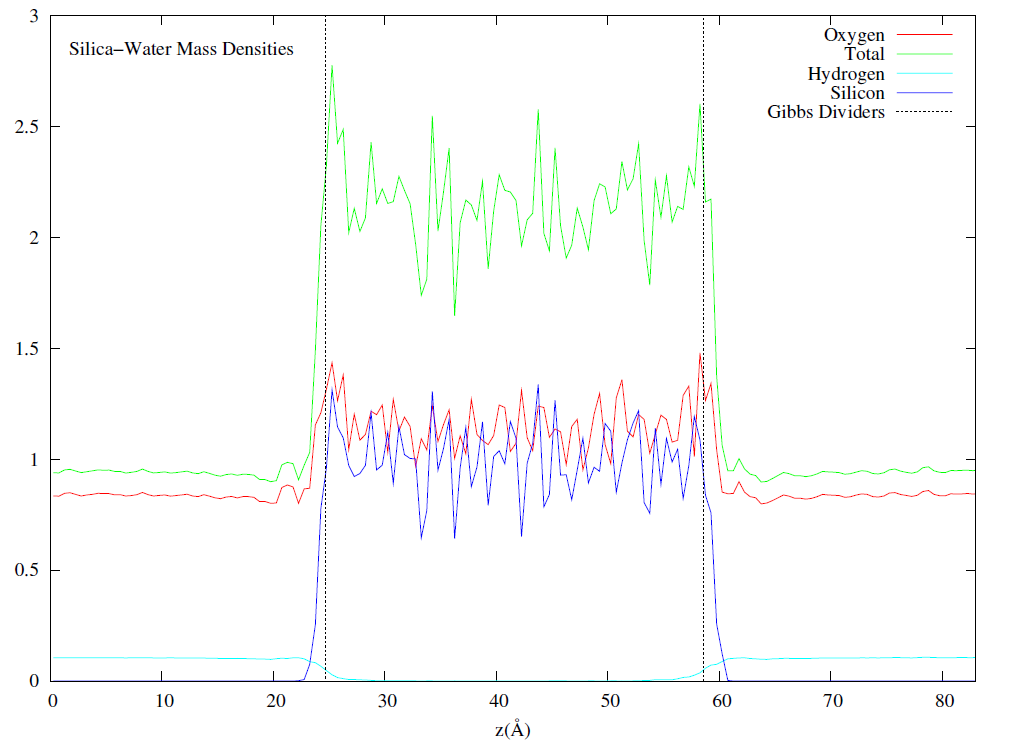 Oxidative Damage in Lipid Bilayers
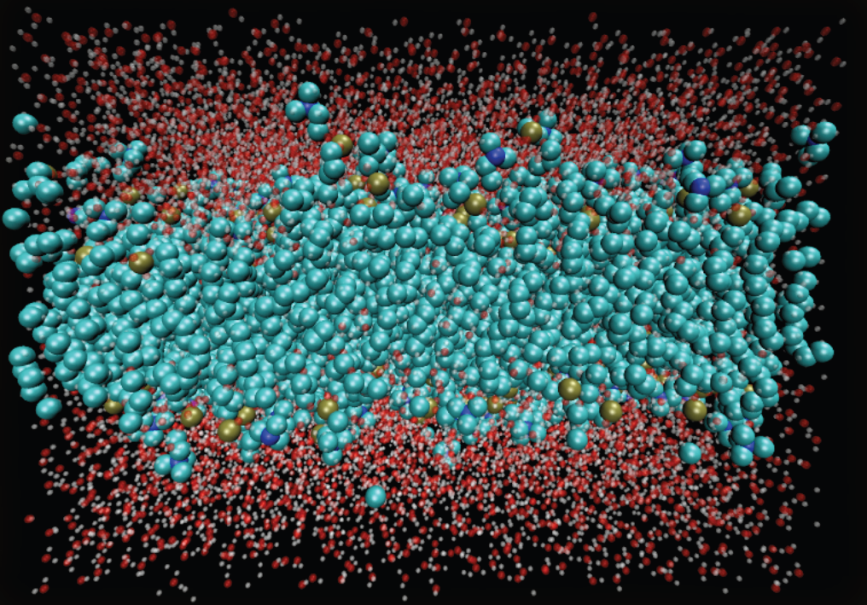 Motivation
Modeling reactive processes in biological systems
ROS Oxidative stress Cancer & Aging

System Preparation
200 POPC lipid + 10,000 water molecules 
and same system with 1% H2O2 mixed
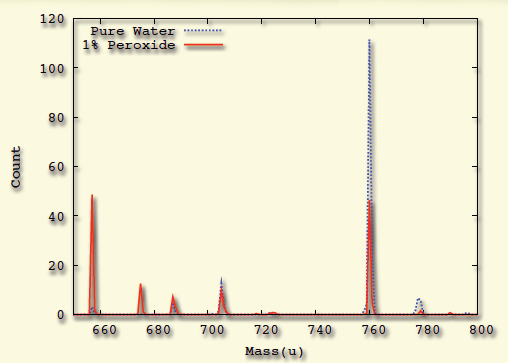 Mass Spectograph: 
Lipid molecule weighs 760 u

Key Result
Oxidative damage observed:
In pure water: 40% damaged
In 1% peroxide: 75% damaged
[001], Vertical
Si/Ge/Si nanoscale bars
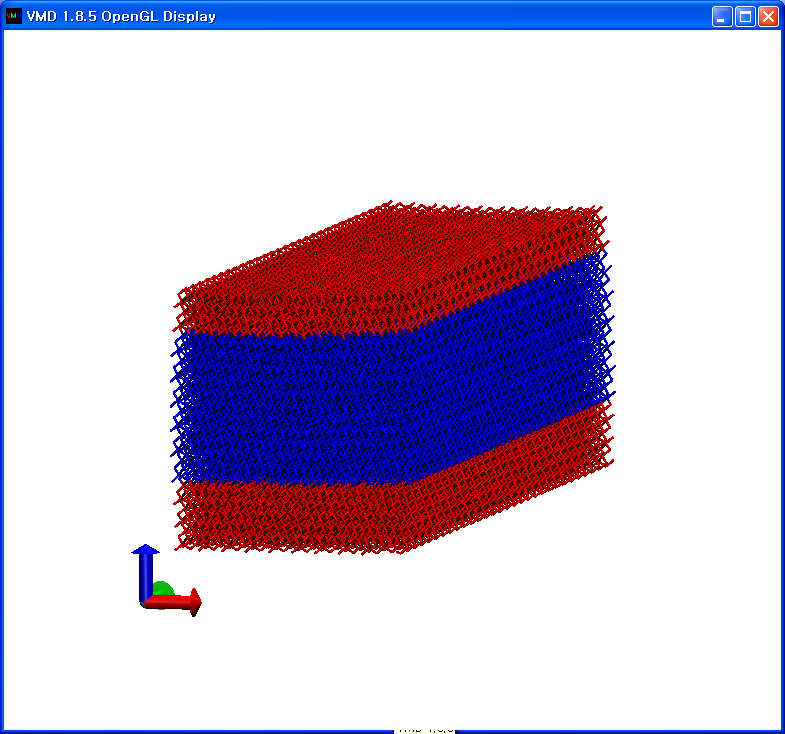 Si
Ge
Height (H)
Si
Periodic boundary 
 conditions
Width (W)
[010] , Longitudinal
[100], Transverse
Motivation
Si/Ge/Si nanobars: ideal for MOSFETs
as produced: biaxial strain, desirable: uniaxial
design & production: understanding strain behavior is important
Strain relaxation in Si/Ge/Si nanoscale bars from molecular dynamics simulations
Park et al. Journal of Applied Physics 106, 1 (2009)
Si/Ge/Si nanoscale bars
Si
Ge
Si
W = 20.09 nm
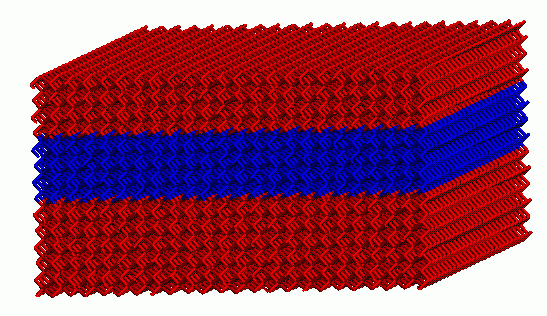 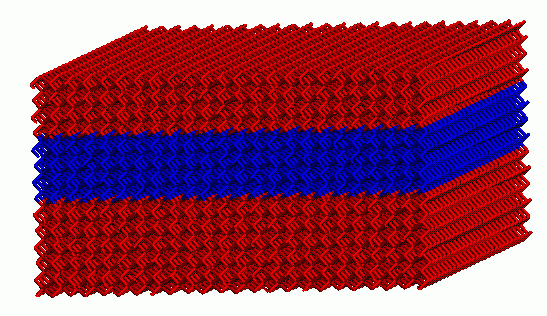 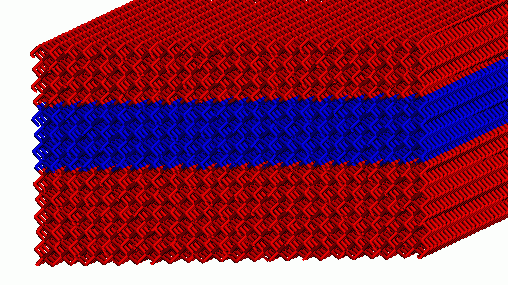 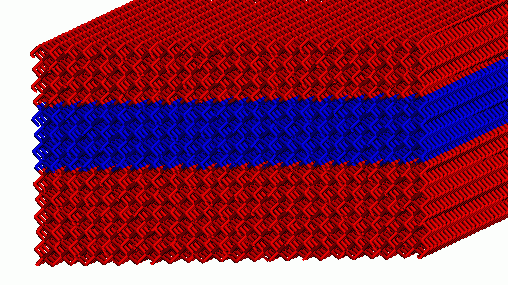 Key Result:
When Ge section is roughly square shaped, it has almost uniaxial strain!
average strains for Si&Ge in each dimension
average transverse Ge strain
Simple strain model derived from MD results
Thank you!Questions?
http://arxiv.org/abs/1412.7364
Sufficient condition on the encoding matrix
THEOREM. Let ET be the k×n encoding matrix. If ET has Kruskal rank k, then for any f such that card(f) ≤ k there exists c and r such that a solution to the encoded system is [cT, f T, rT] T. Furthermore, any c and r output by the fault oblivious computation satisfy.
Kruskal rank k ─ the largest k such that any k columns are linearly independent.
Sufficient condition on the encoding matrix
Proof sketch.
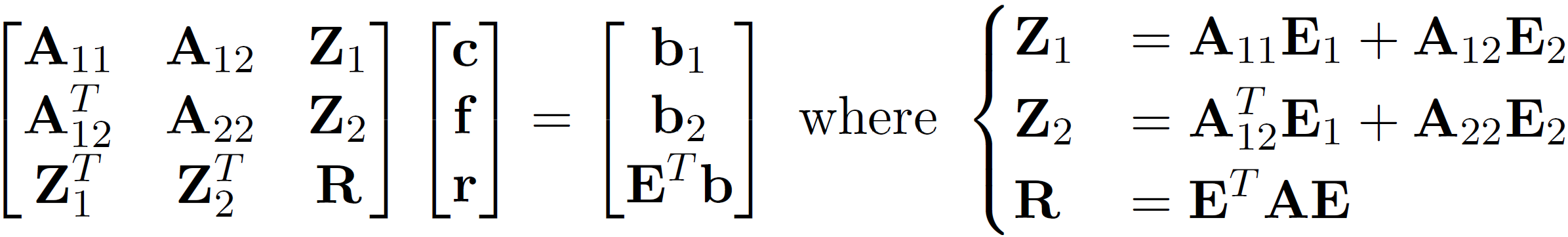 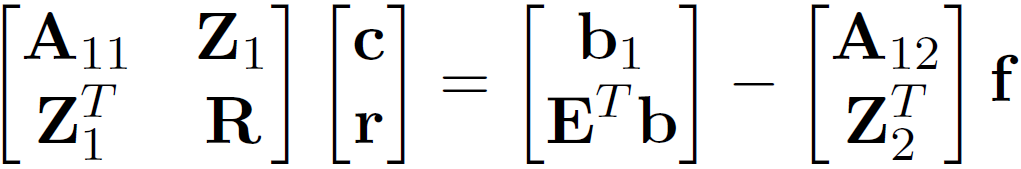 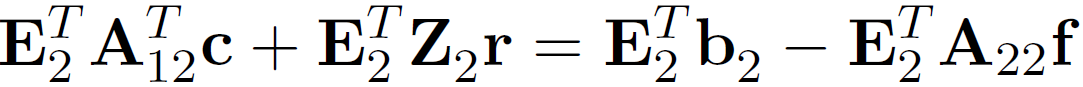 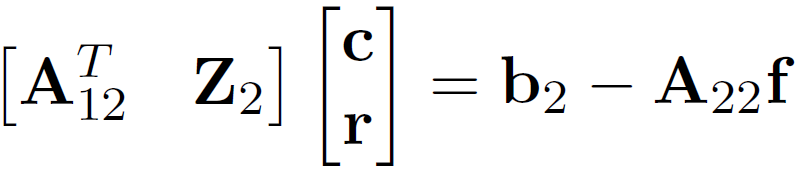 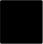